Муниципальное дошкольное образовательное учреждение Иркутского районного муниципального образования «Уриковский детский сад комбинированного вида»
Руководитель тьюторской группы : Брянская Елена Ильинична, старший воспитатель МДОУ ИРМО «Уриковский детский сад общеразвивающего вида»
E-mail: logo.82@mail.ru
Телефон: 89501017409
МДОУ ИРМО «Уриковский детский сад комбинированного вида» ( с филиалами №1, №2, №3)
МДОУ ИРМО «Ширяевский детский сад»
МДОУ ИРМО «Усть-Кудинский детский сад»
МДОУ ИРМО «Гороховский детский сад»
МДОУ ИРМО «Еловский детский сад»
МО У ИРМО «Лыловская начальная школа-детский сад»
МОУ ИРМО «Малоеланская начальная школа-детский сад»
Методическое объединение
педагогов-дошкольников
Иркутского района по теме:

«Создание условий для позитивной
социализации детей в дошкольной
образовательной организации»







27 апреля 2017 г.
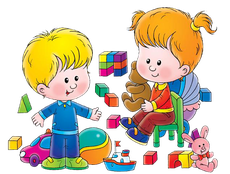 Не впереди, а рядом!
8.30. - 9.00. Регистрация участников
9.00. -9.15. Просмотр ООД во второй младшей группе, воспитатель Вежневец Любовь Анатольевна, филиал №3 МДОУ ИРМО «Уриковский детский сад комбинированного вида», тема: «Зубы чистим, полощем рот чище».
9.25.-9.45. Просмотр ООД в средней группе, воспитатель Полякова Валентина Николаевна МДОУ ИРМО «Усть-Кудинский детский сад»  тема: «Опасные предметы в быту». 
9.55.-10.25. Просмотр ООД в подготовительной группе, воспитатель филиала №1 МДОУ ИРМО «Уриковский детский сад комбинированного вида» Белькевич Елена Ивановна, тема: «В поисках дружбы».
10.25-10.45.  Кофе-брейк
10.45.-11.15. Анализ просмотренных занятий
11.15.-11.25
Приветствие участников методического
объединения педагогами МДОУ ИРМО
«Уриковский детский сад комбинированного
вида»
11.30.-13.30. Представление опыта работы участников тьюторской группы:

1.  Брянская Елена  Ильинична, старший воспитатель МДОУ ИРМО «Уриковский детский сад комбинированного вида». Мастер-класс: «Социальная акция в ДОУ, как средство позитивной социализации детей дошкольного возраста».
2. Мартынова Гульнара Давлатшоевна воспитатель филиал №3  МДОУ ИРМО «Уриковский детский сад комбинированного вида». Презентация социальной акции с детьми старшего дошкольного возраста «Стань заметней в темноте».
3. Васильева Лариса Валерьевна, старший воспитатель МДОУ ИРМО «Марковский детский сад комбинированного вида». Опыт работы: Этнокультурная акция «Радуга дружбы».
4. Хатова Елена Борисовна, педагог-психолог МДОУ ИРМО «Уриковский детский сад комбинированного вида», Опыт работы: «Родительский открытый университет – областной проект  по вовлечению родителей в образовательный процесс ДОО».
5.  Николяк Елена Павловна, старший воспитатель  МДОУ ИРМО «Ширяевский детский сад»,  «Современные игрушки: проблема выбора».